Gâteau de crêpes
Ceci est ma recette préférée. Je le cuire sur toutes les vacances.
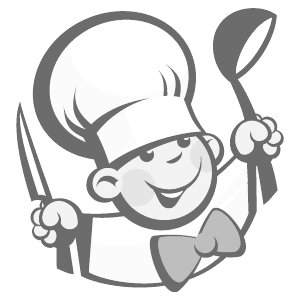 10-11 crêpes
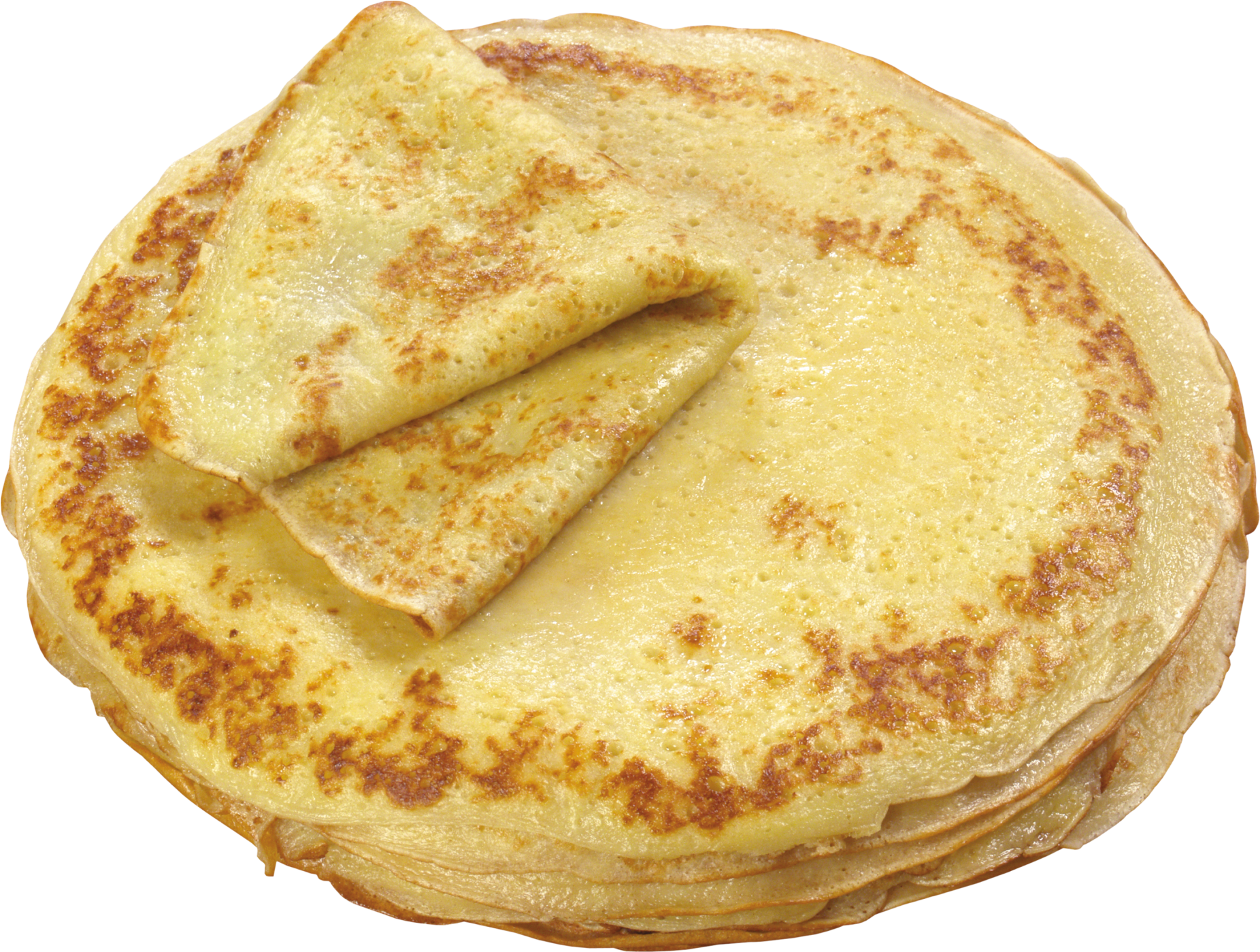 200-400  grammes des champignons
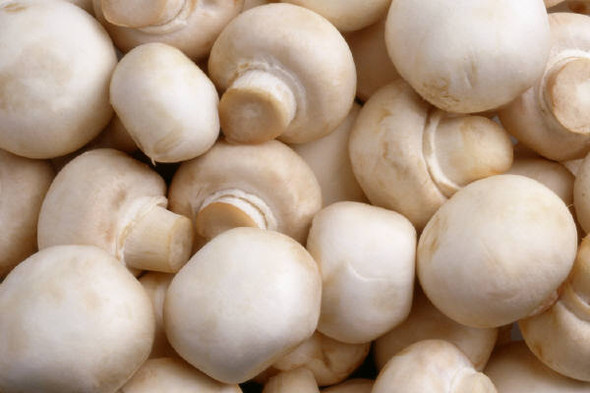 200-300 grammes du fromage
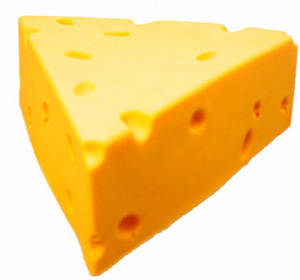 la mayonnaise
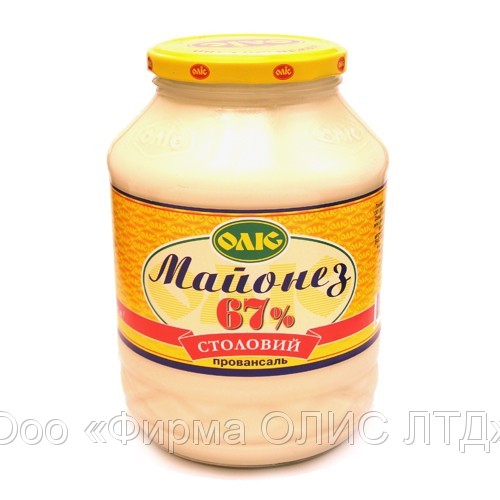 Graissez le fond du plat avec de la mayonnaise, nous avons mis deux crêpes.
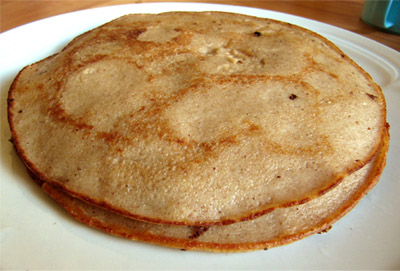 Champignon frire dans l'huile de tournesol bâtons (sel, poivre) et les oignons 15 minutes à éteindre. à la fin du 2 cuillères à soupe de crème sure. Suivant étaler une couche de couches de garnitures, de crêpes et ainsi de suite.
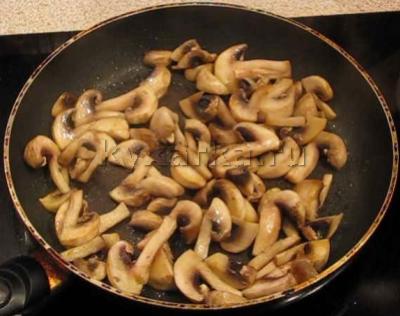 A la fin du haut de page 2 crêpes, mayonnaise et le fromage. Placez dans le four pendant 15 minutes.
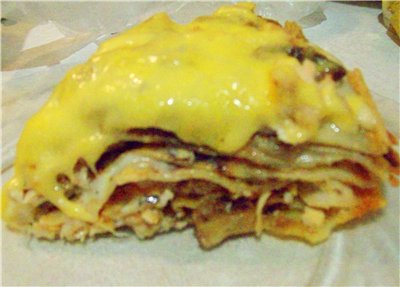